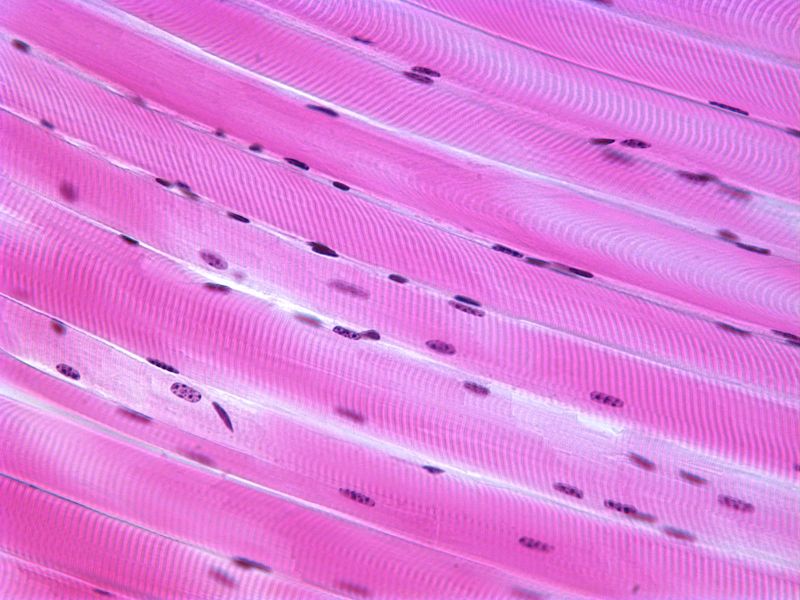 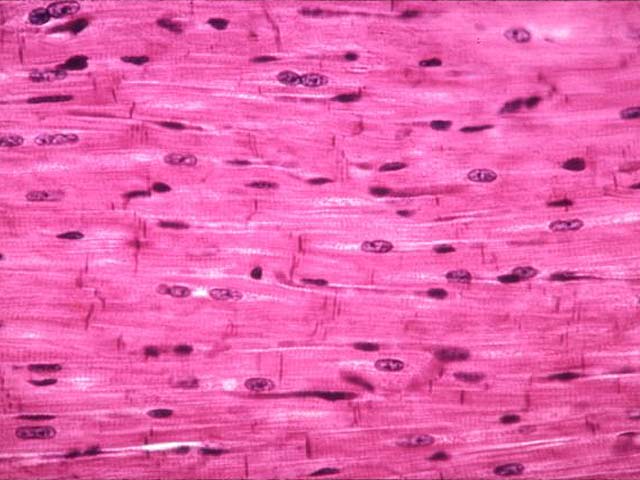 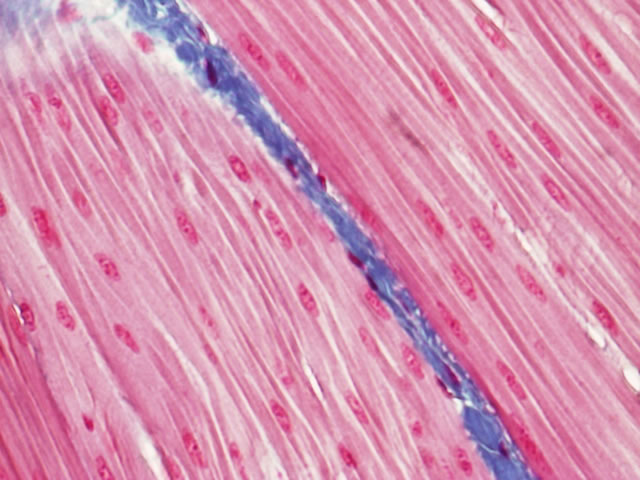 Figure 10.2
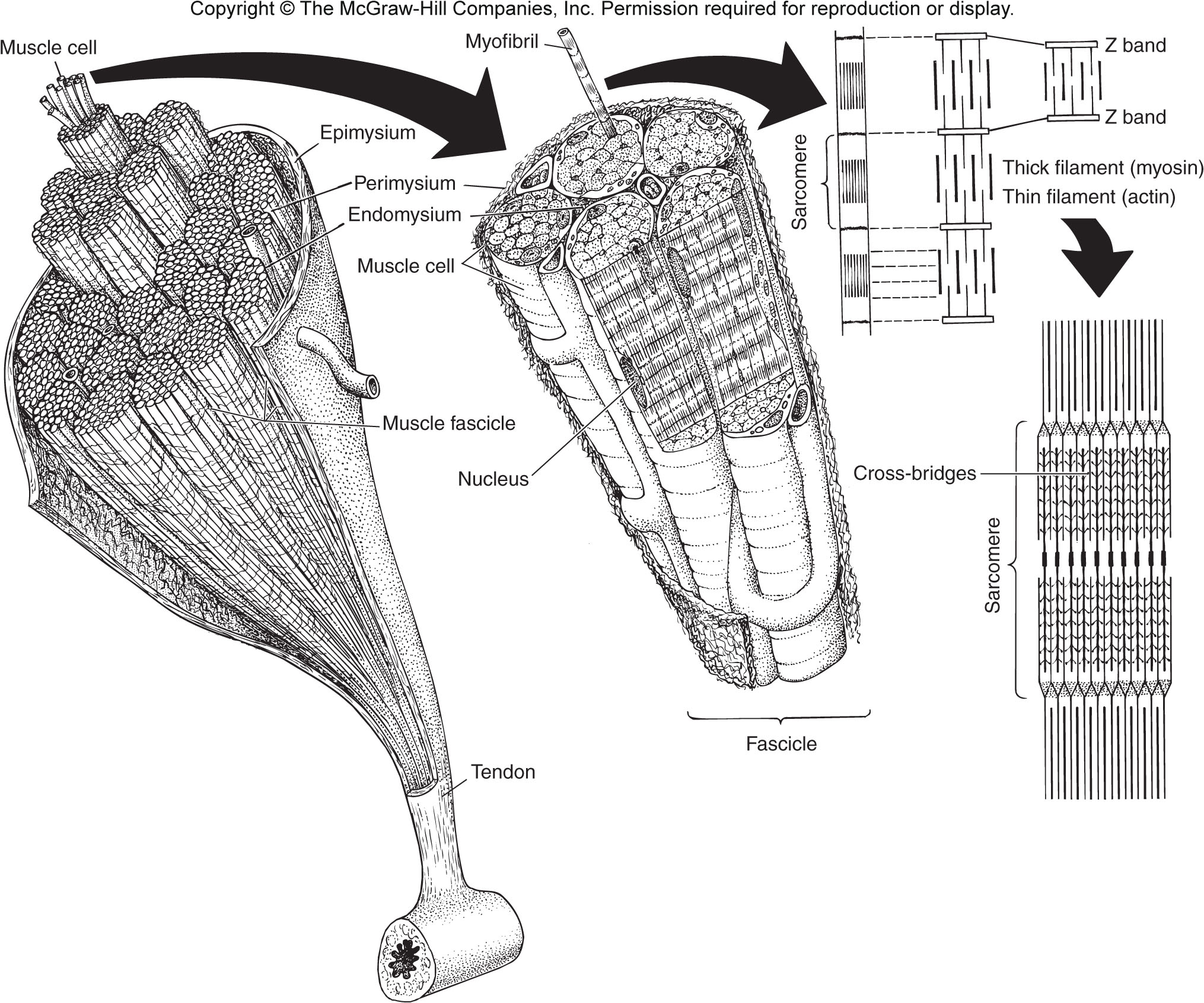 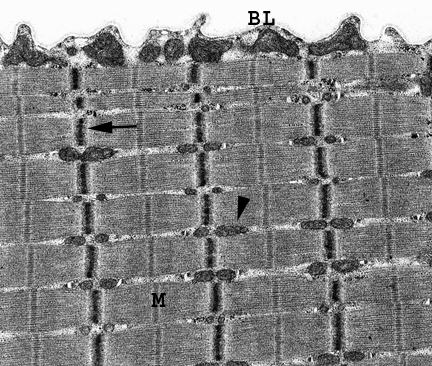 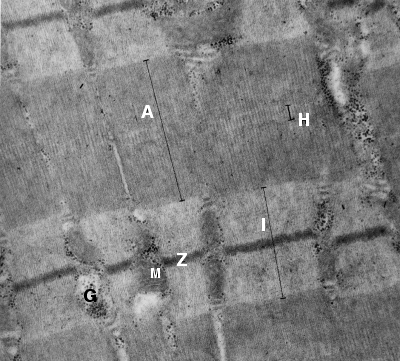 G
A
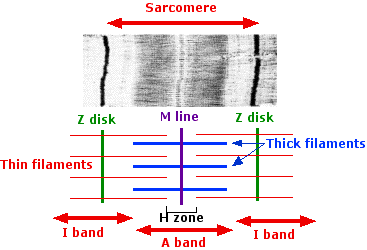 M
Z
I
H
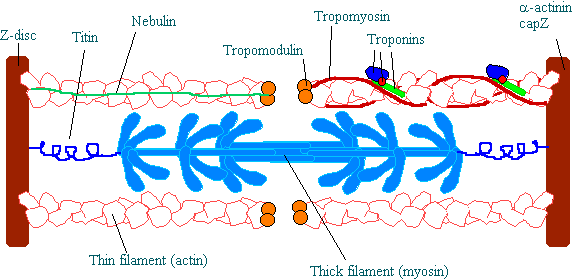 Figure 10.2
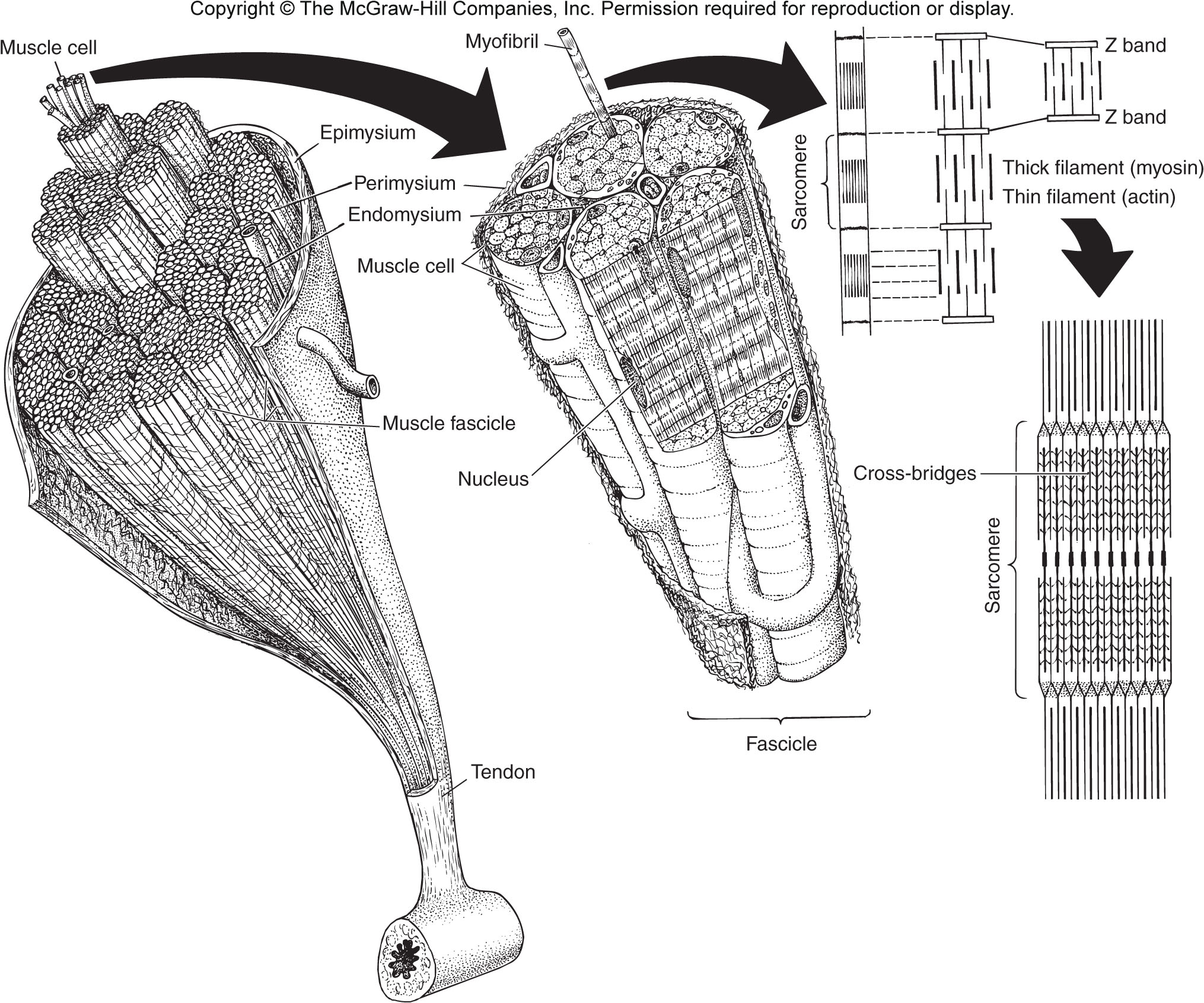 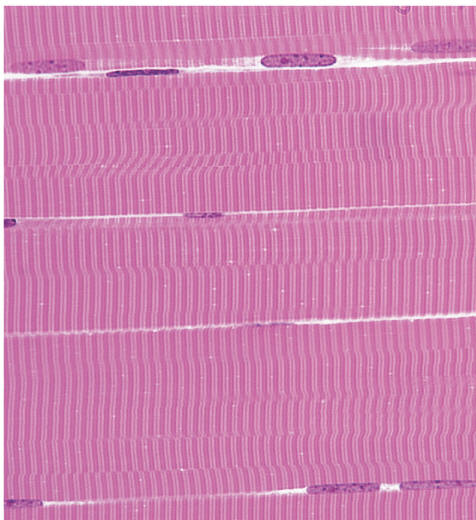 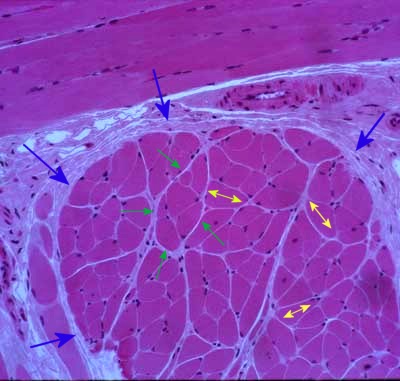 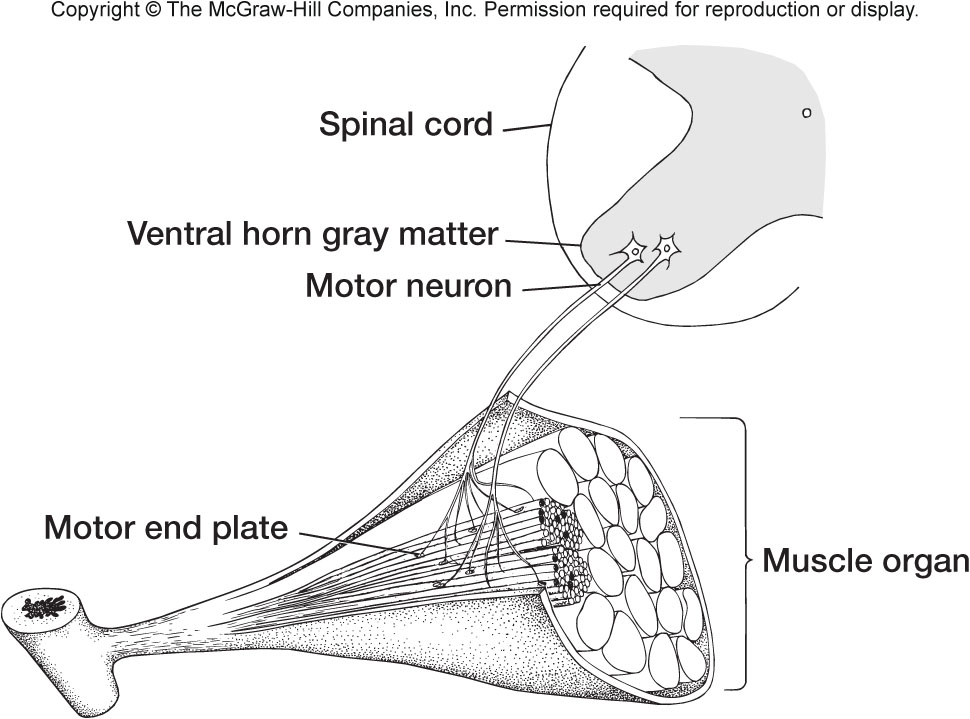 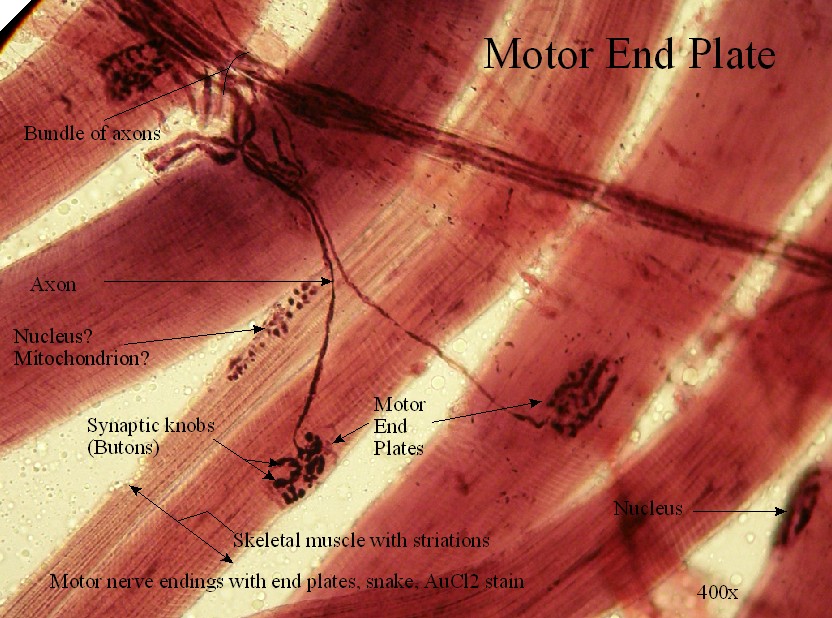 Figure 10.3
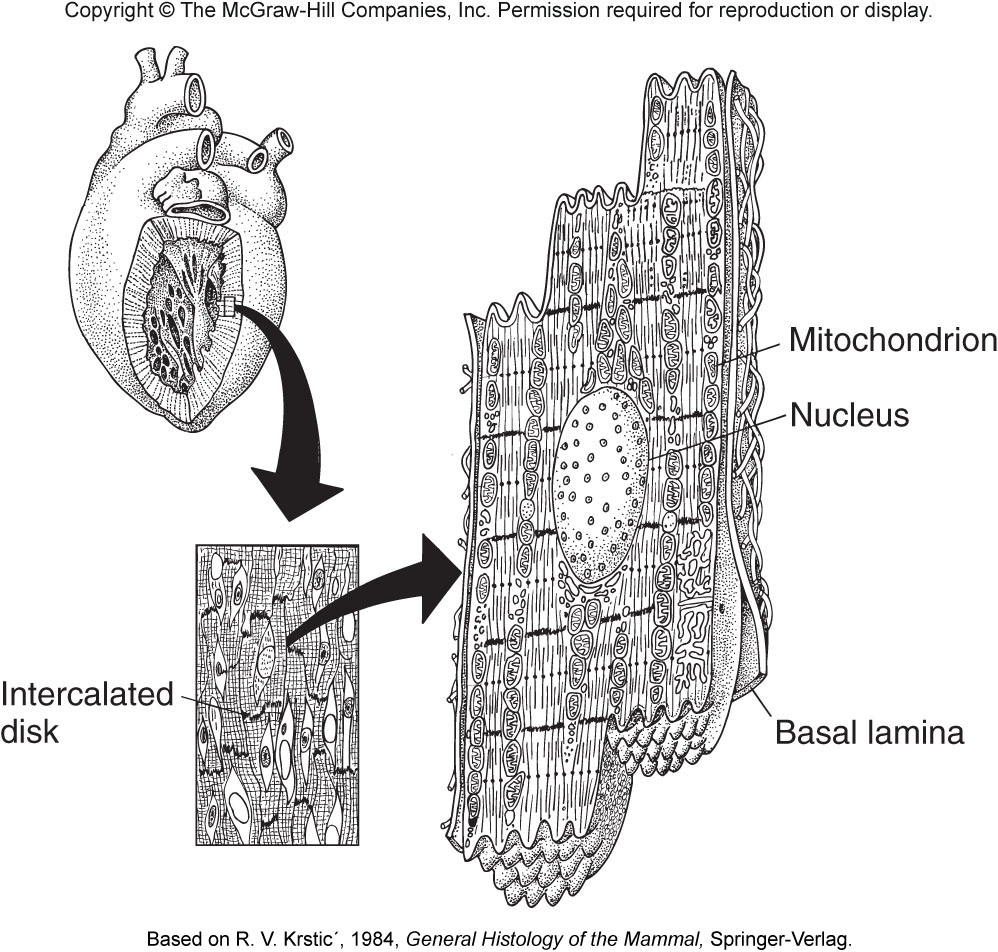 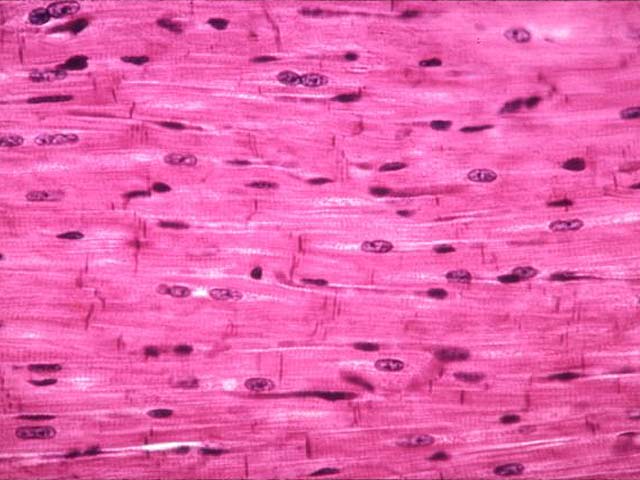 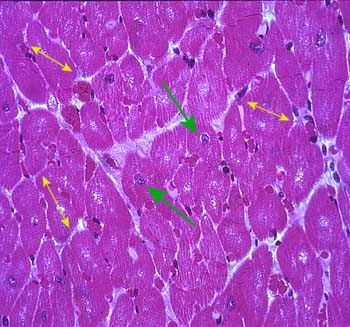 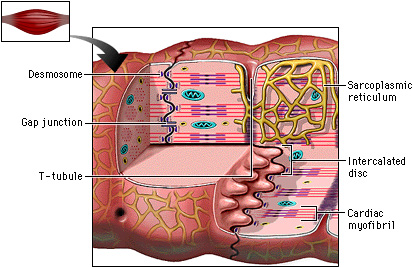 Figure 10.4
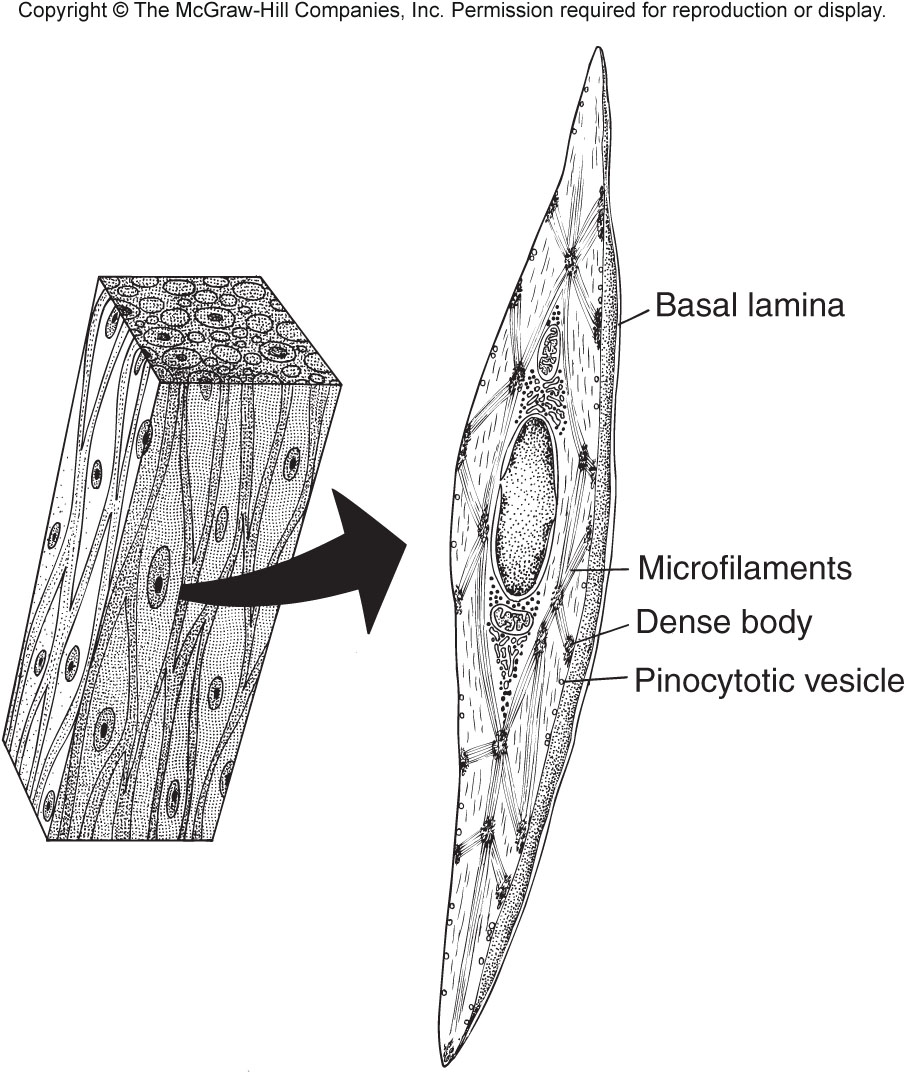 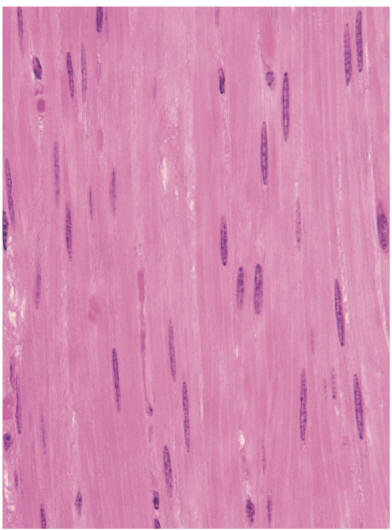 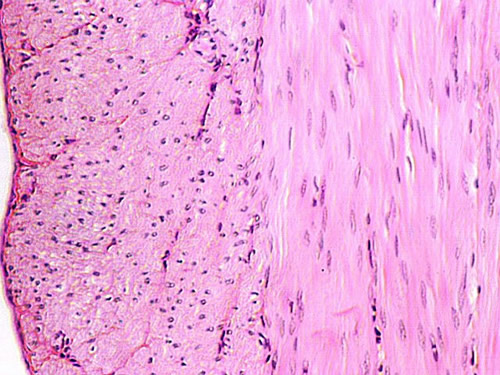 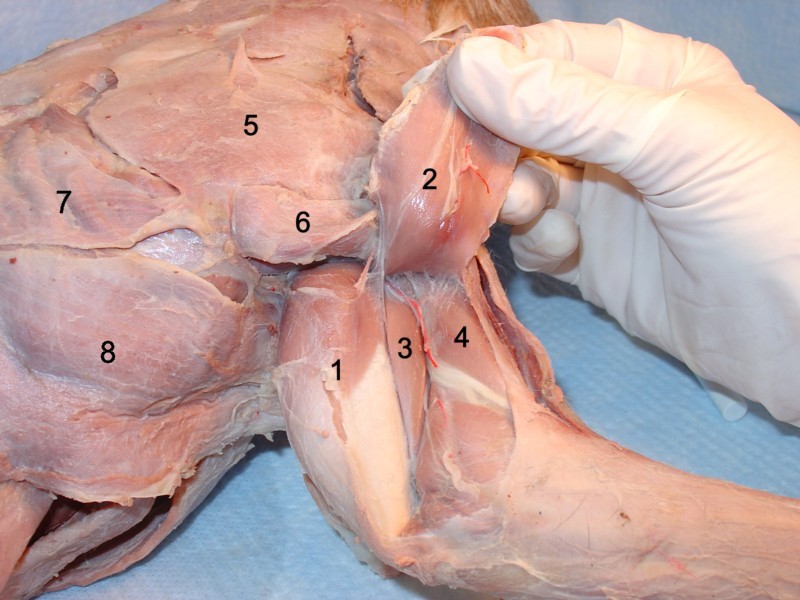 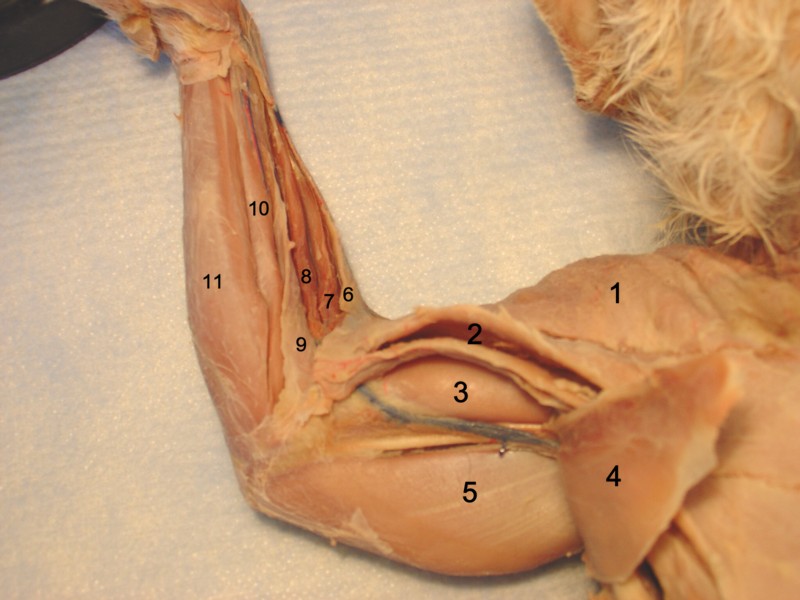 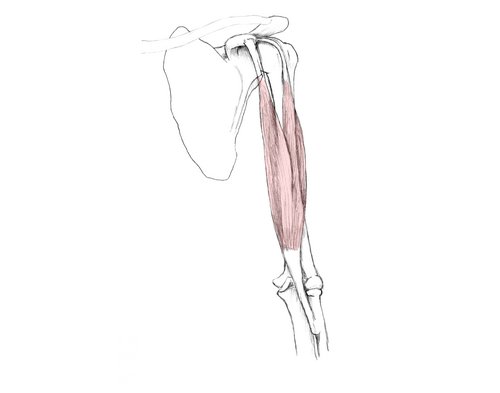 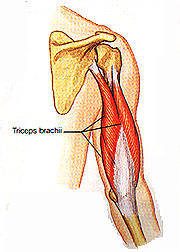 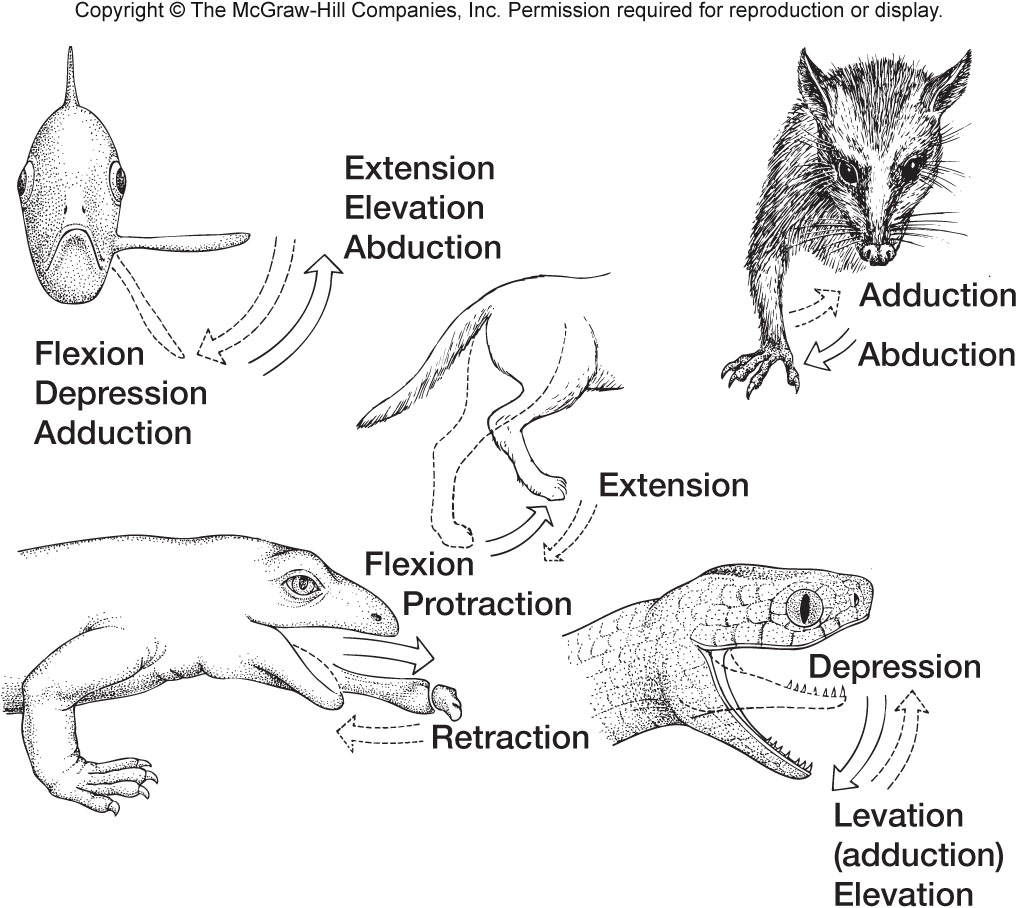 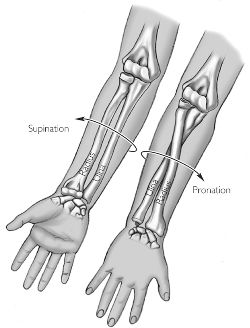 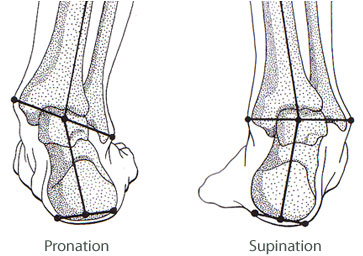 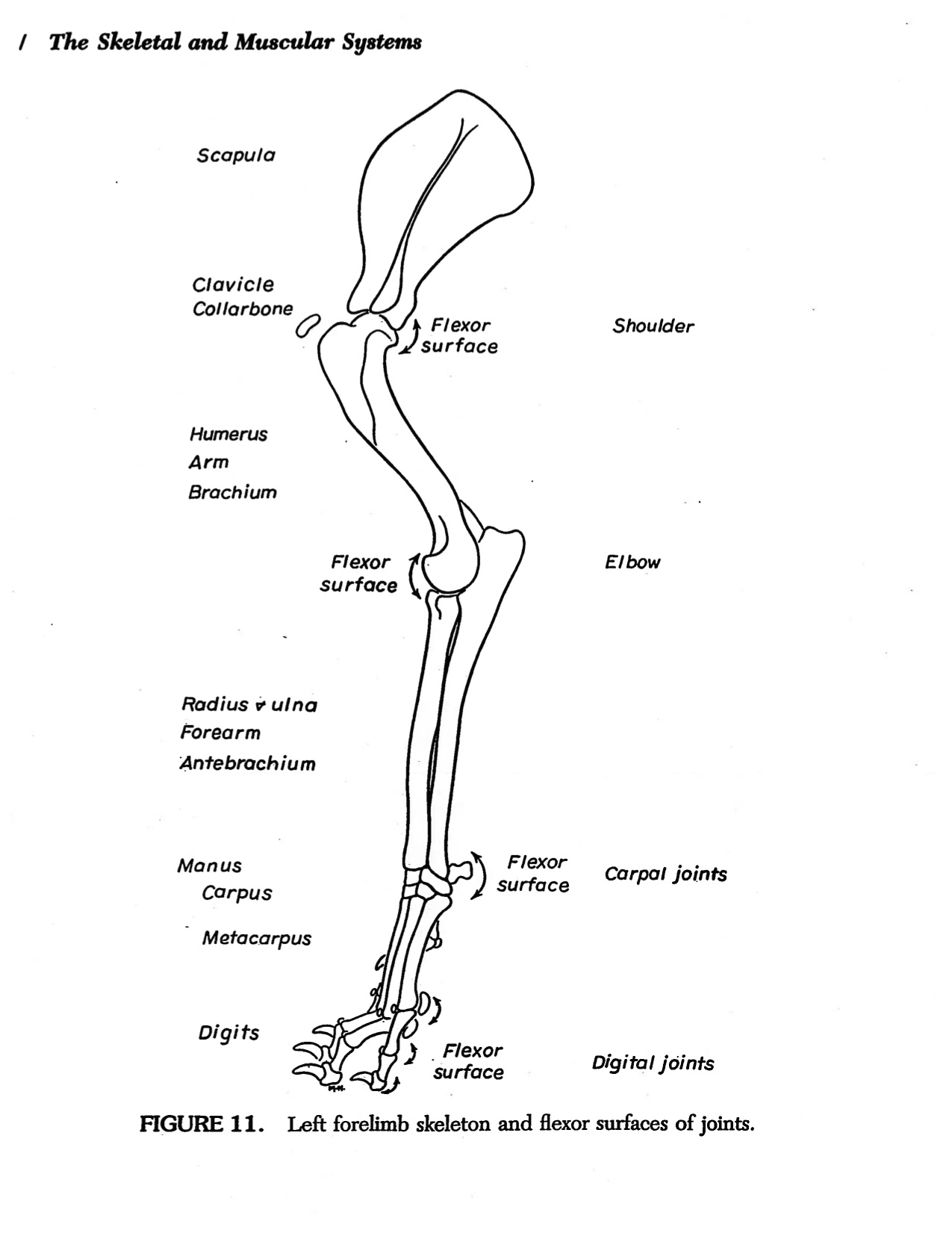 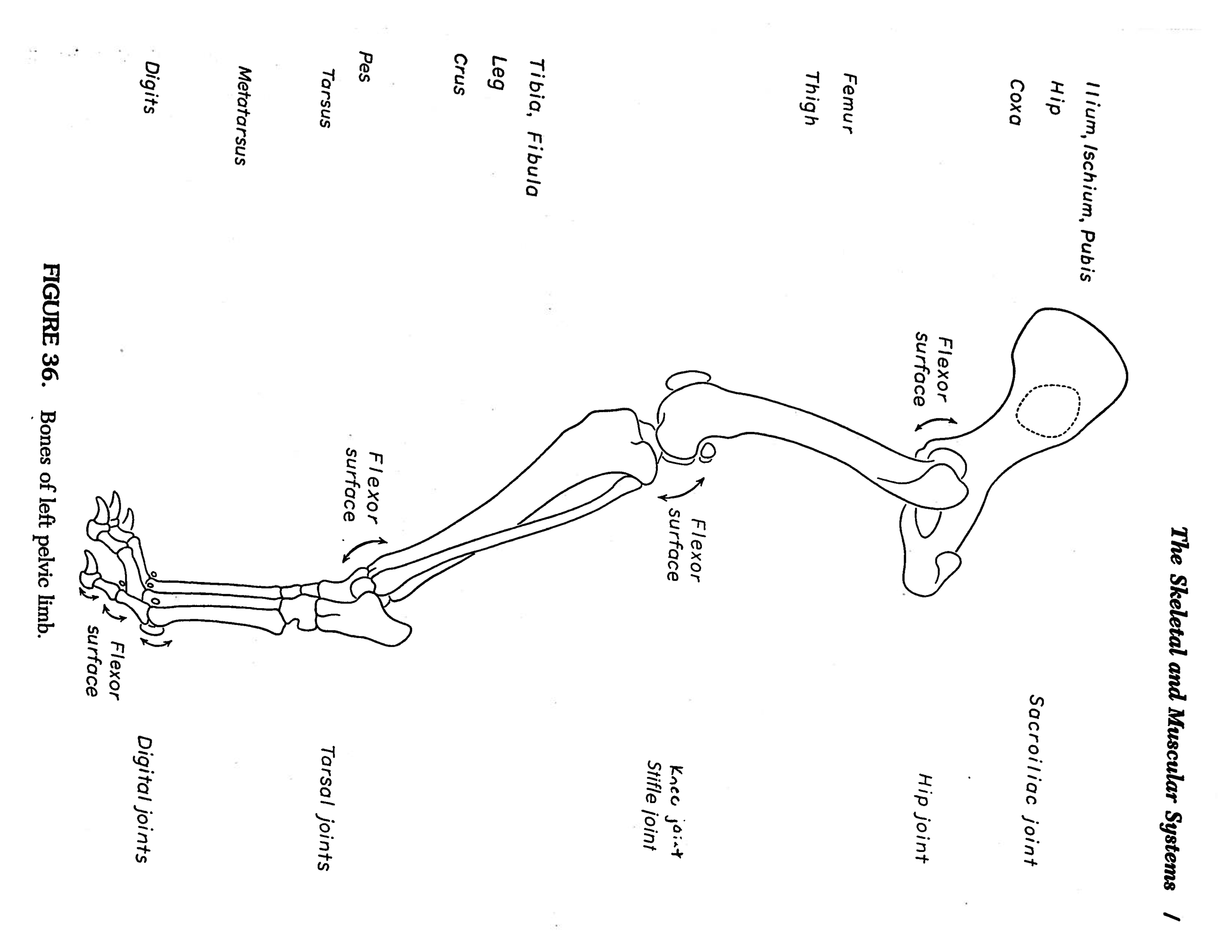